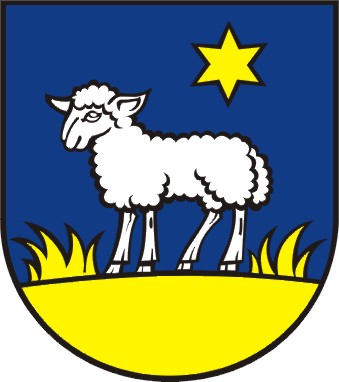 Trenčianske Teplice
Erik Ďurišin, 3.C
Poloha:
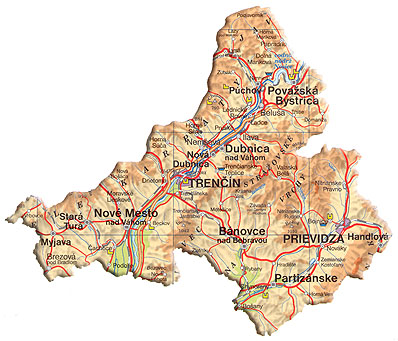 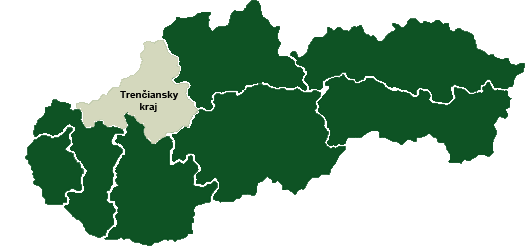 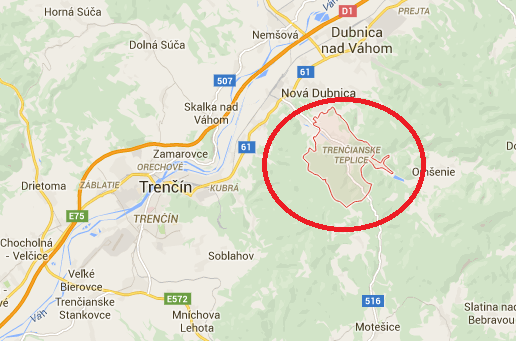 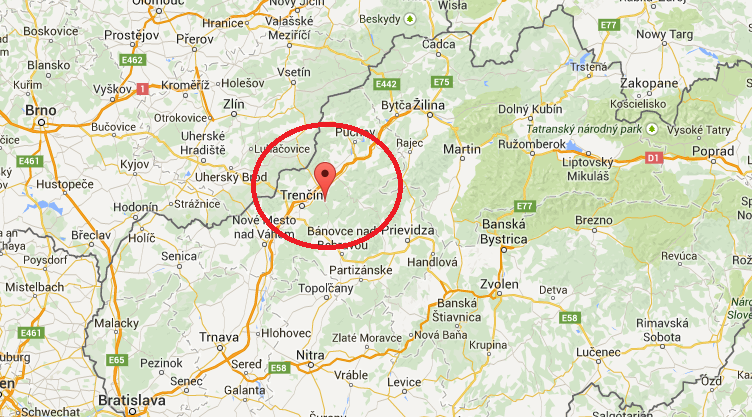 Obyvateľstvo, rozloha:
4 144 obyvateľov(31.12.2013)

10,45 km² 

hustota: 396,56 obyv./ km²
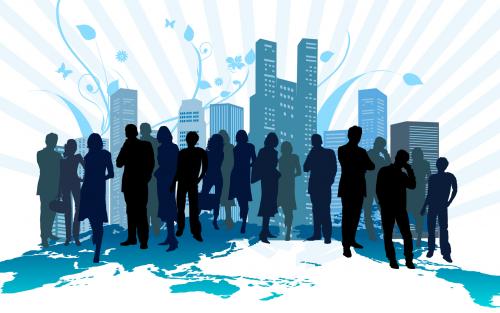 Kto im velí ?
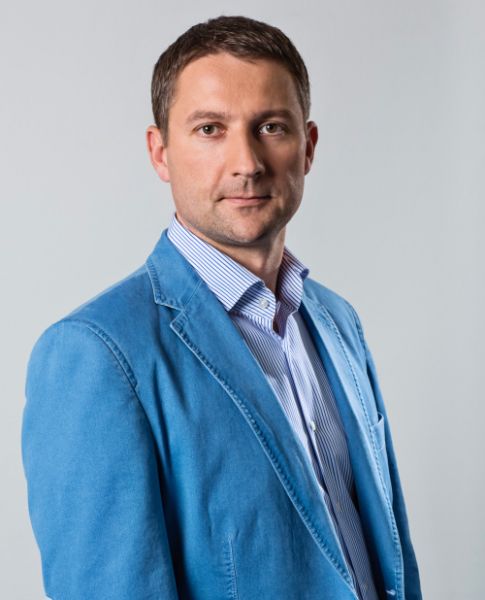 PhDr. Štefan Škultéty
Vznik, história :
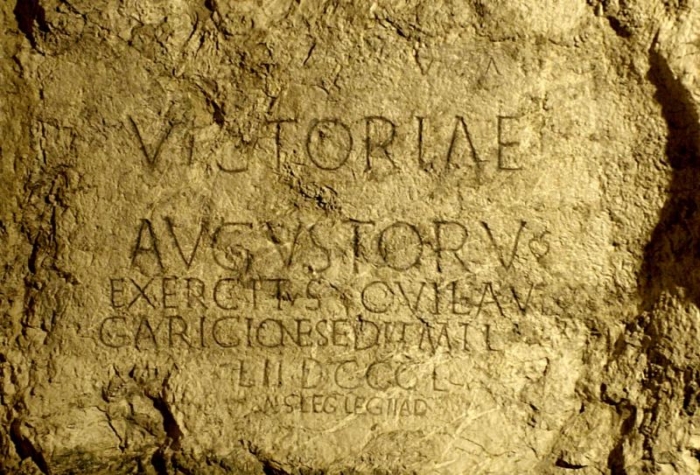 Rimania – 179 (nápis na trenčianskej hradnej skale) 

prvá písomná zmienka: 1247

viac majiteľov/panovníkov 

kúpeľná liečba od konca 19.st.
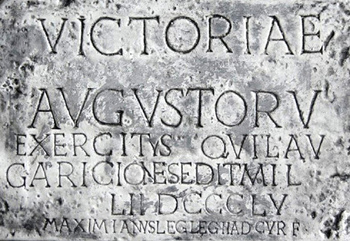 Ako sa dostanem do TT ?
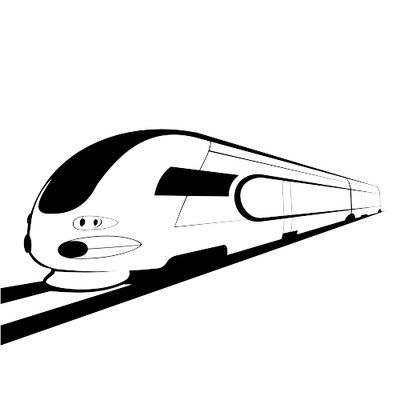 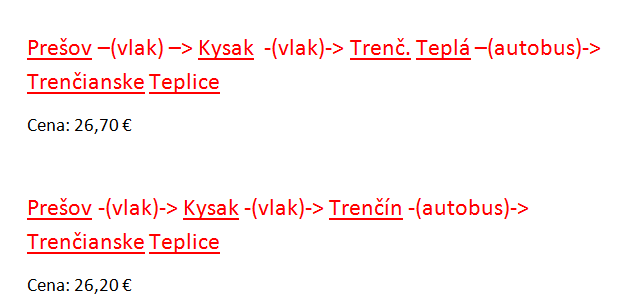 H






MHD v meste nie je
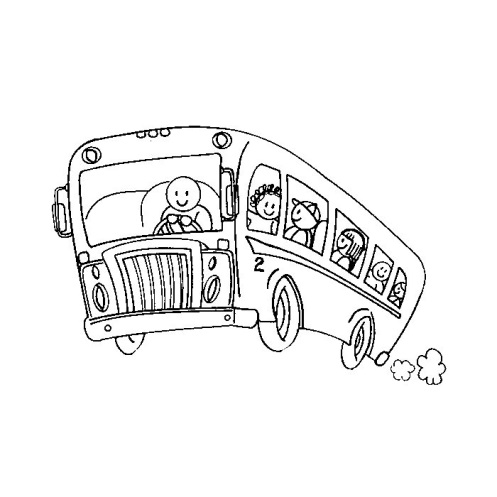 Kontakt:
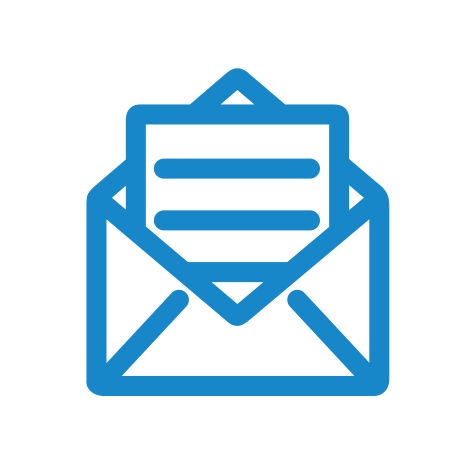 PSČ: 914 51

Tel. predvoľba: +421-32

EČV: TN

www.teplice.sk
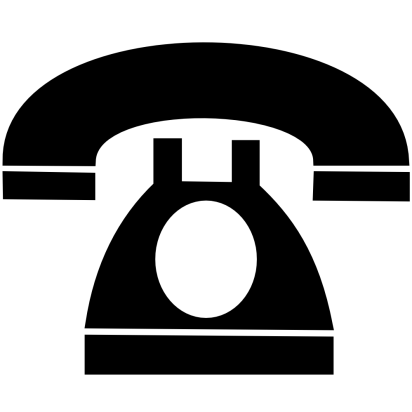 Čo by ste mali vidieť...
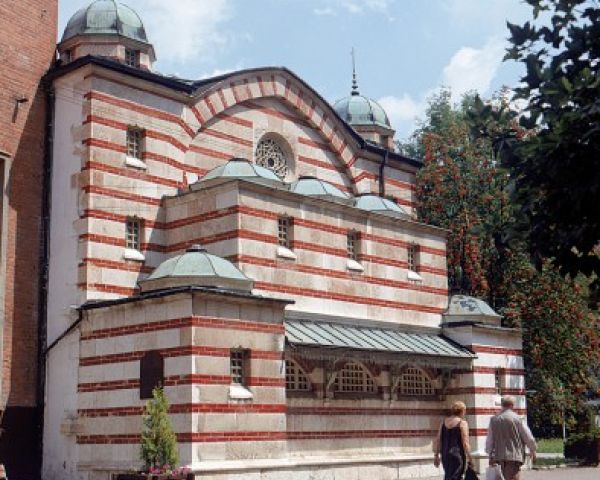 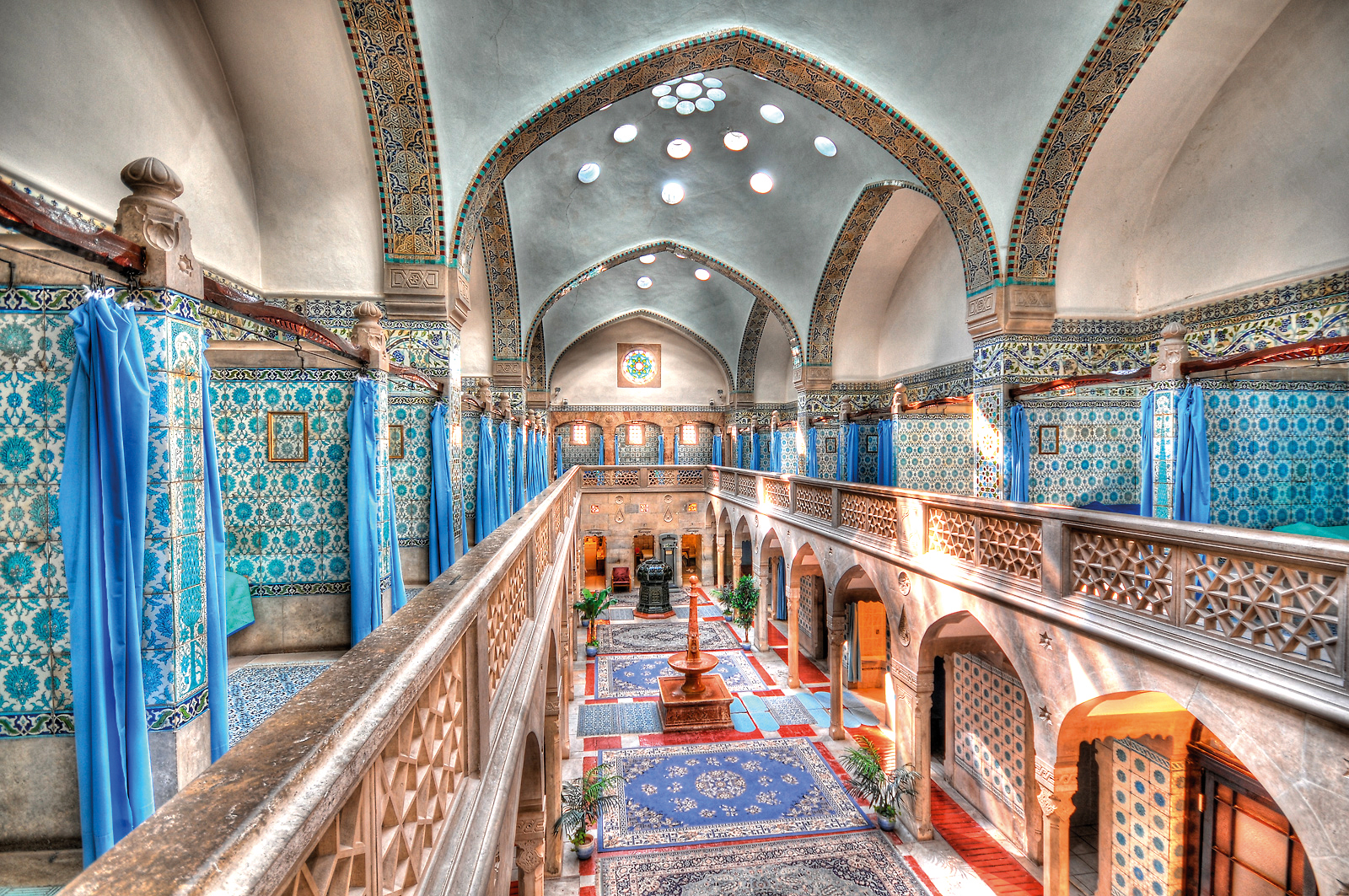 Sina a Hammam – jednotlivé časti Trenčianskych kúpeľov
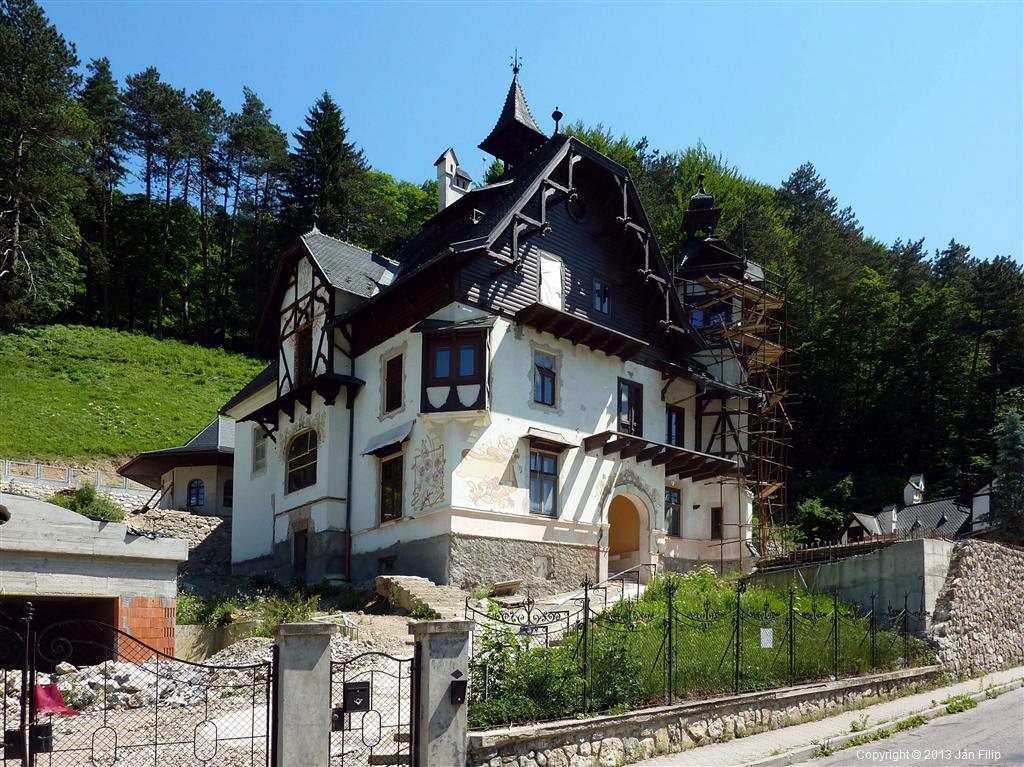 Kursalon Trenčianske Teplice





Vila Tereza
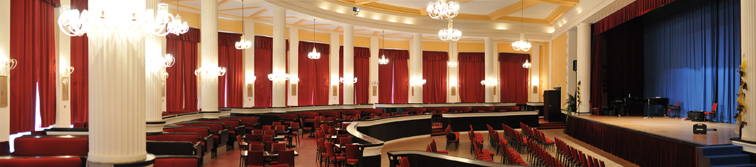 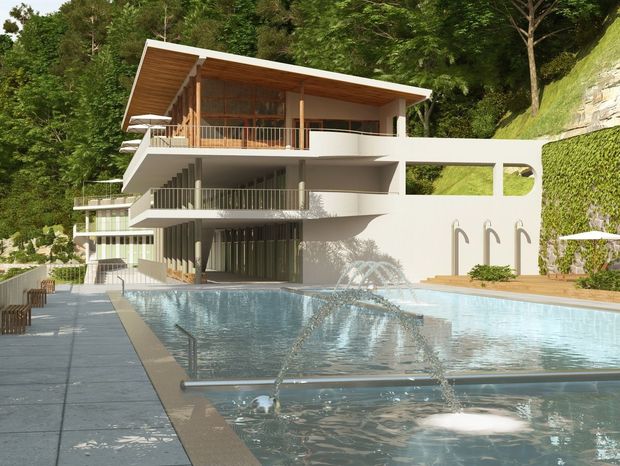 Kúpalisko Zelená žaba
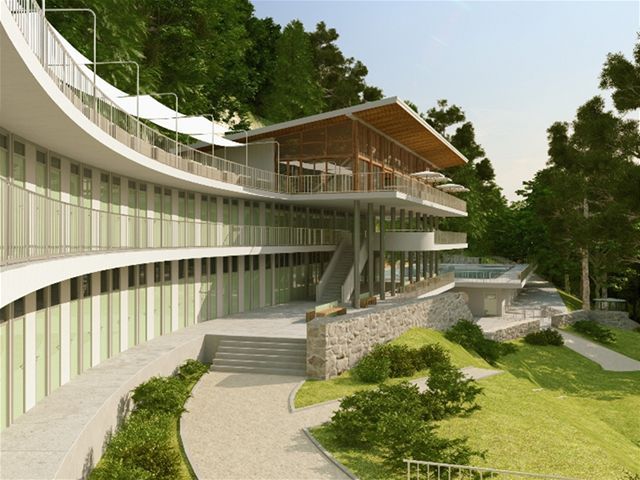 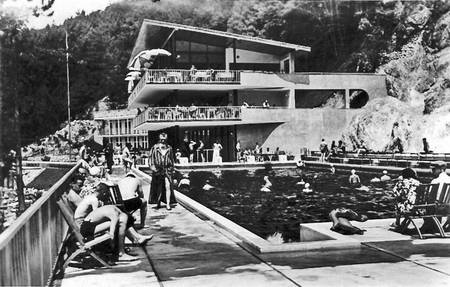 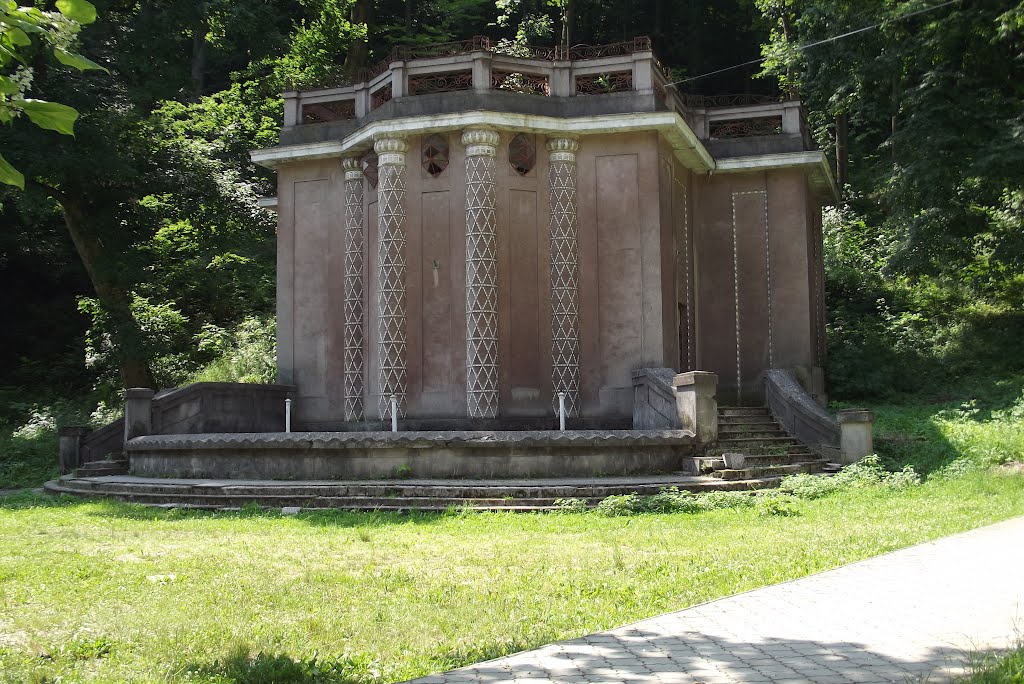 Budova železničnej stanice







Budova vodnej elektrárne
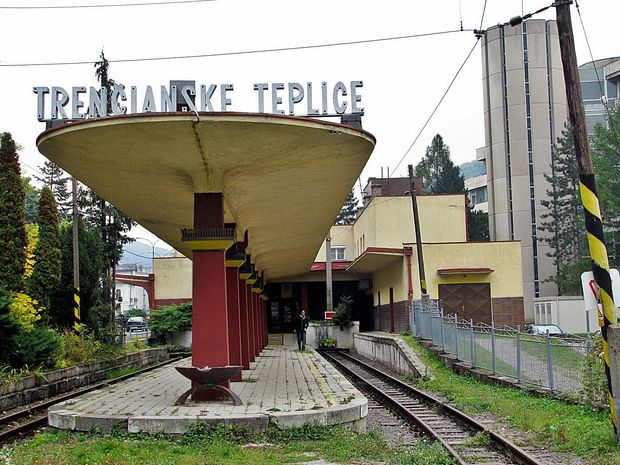 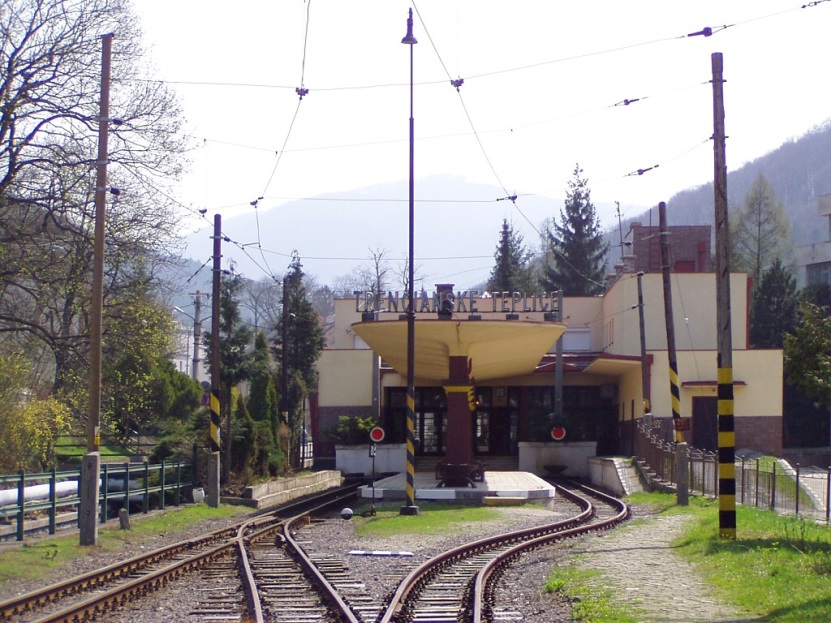 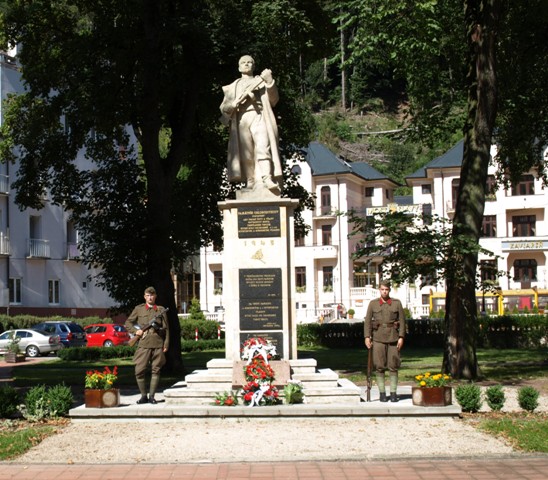 Pamätník obetiam 1.svetovej vojny a Pamätník padlým v SNP
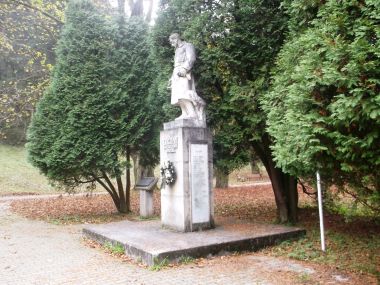 Zdravotníctvo:
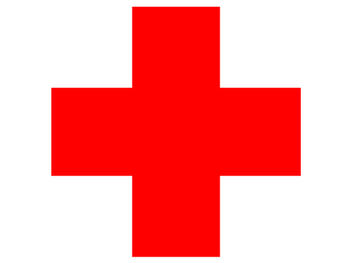 Zdravotné stredisko- súkromné
2x zubná ambulancia, zubná laborantka
2x detská ambulancia
2x gynekologická ambulancia
3x praktický lekár
Interné oddelenie
Diabetologická ambulancia
Fyziatrická a rehabilitačná ambulancia
Psychologická ambulancia 
2x LEKÁREŇ
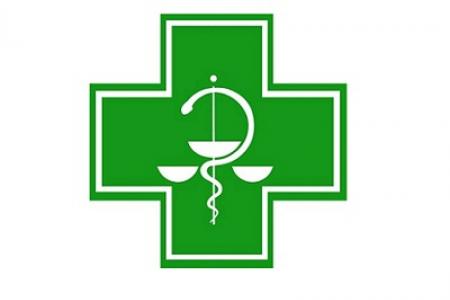 Služby, zábava
Kino Prameň- od roku 2013 digitalizované
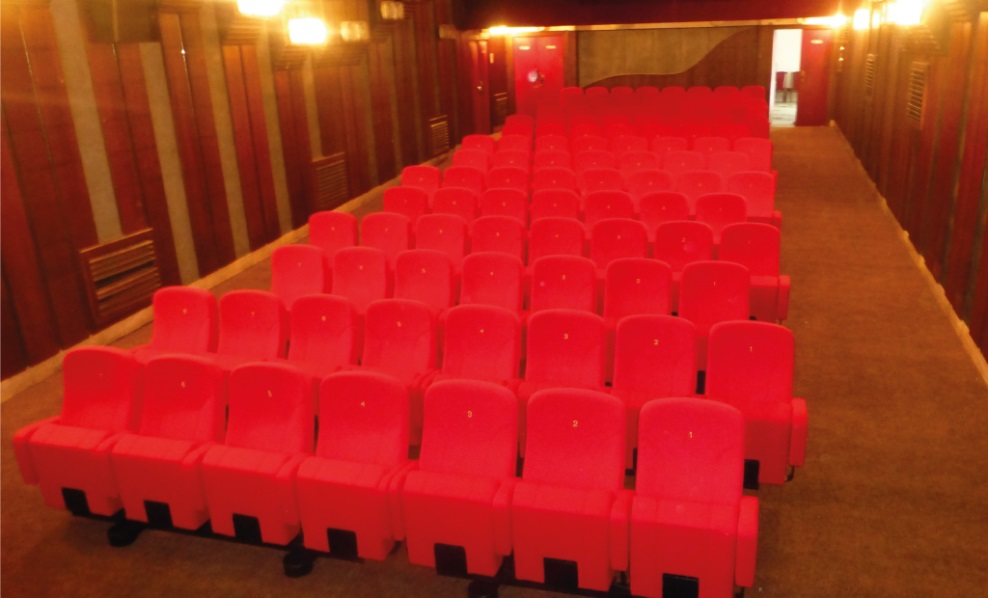 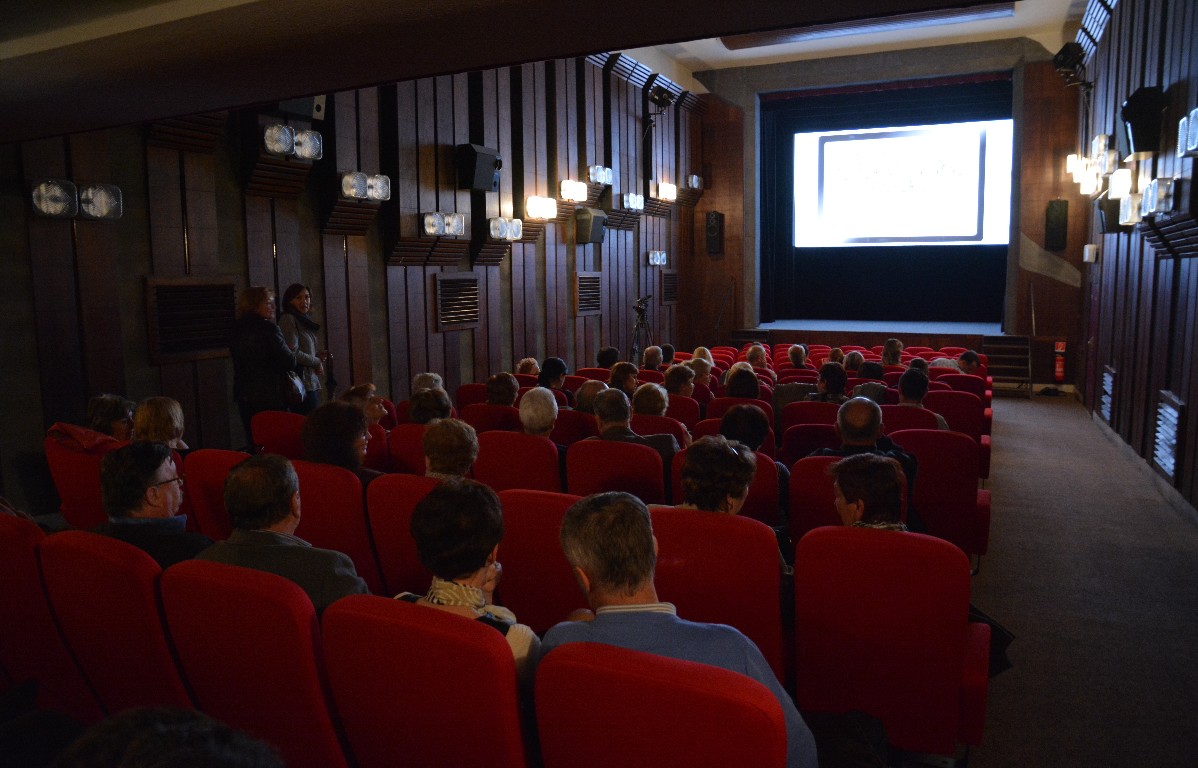 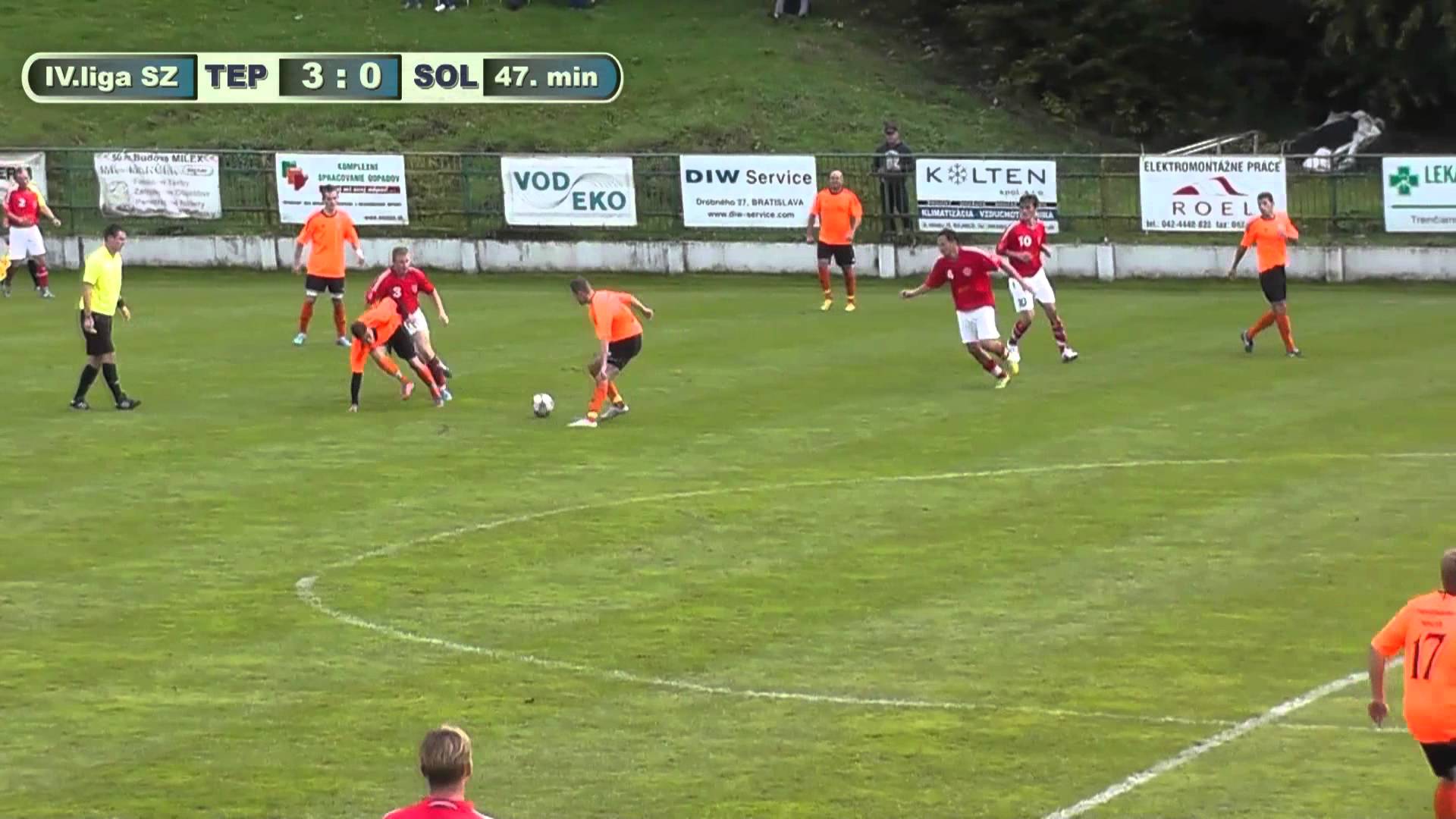 Vzdelanie, šport
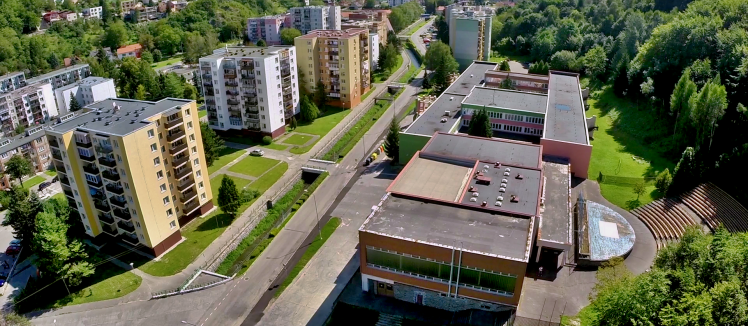 Materská škola

ZŠ Andreja Bagara

Súkromné osemročné gymnázium

MŠK
Podujatia, festivaly, akcie:
odkaz :


Silák
Stavanie mája
Oslavy ukončenia 2.sv.vojny
Folklórny festival
Oslavy SNP
Dni Teplíc
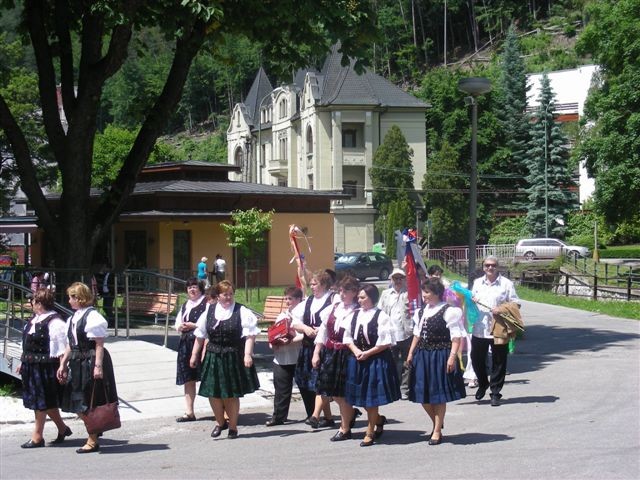 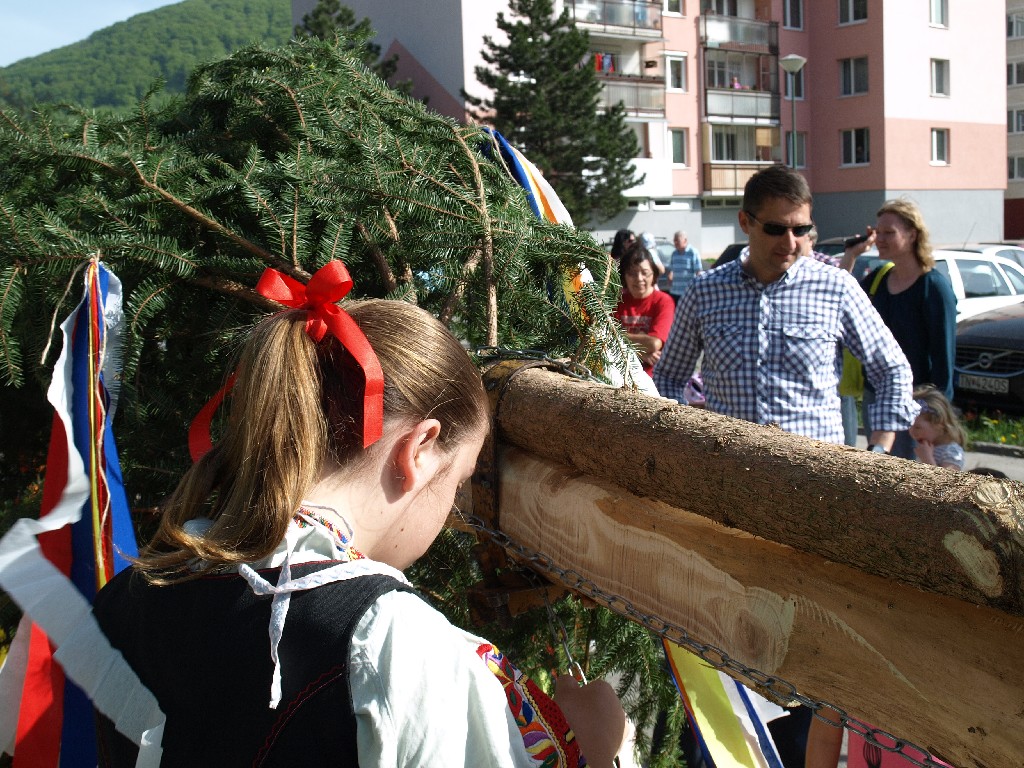 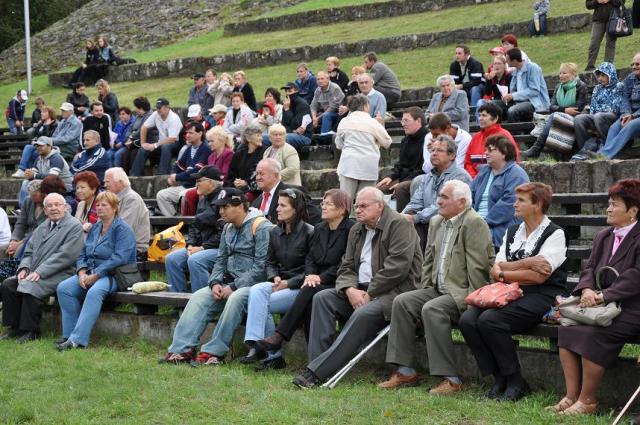 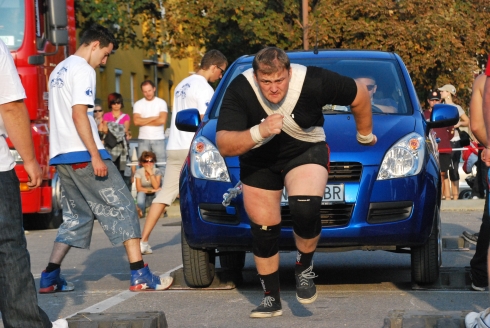 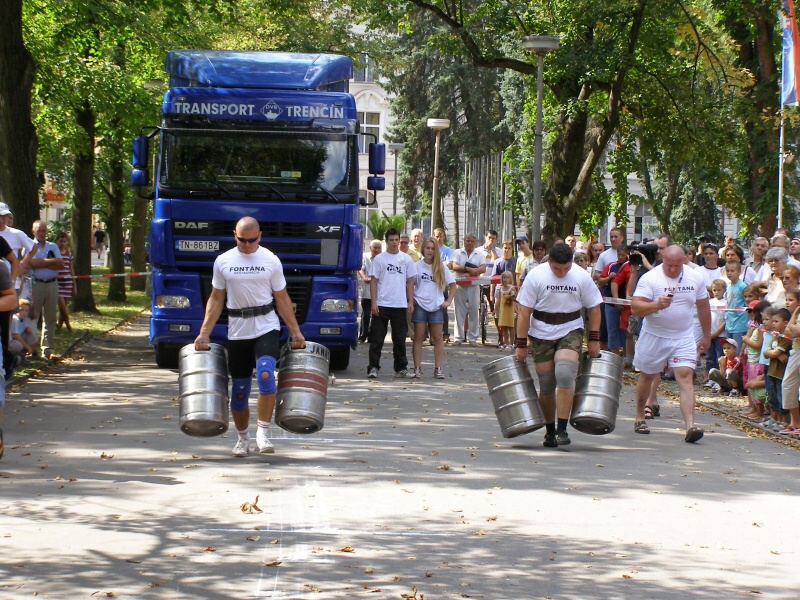 Významné osobnosti v minulosti:
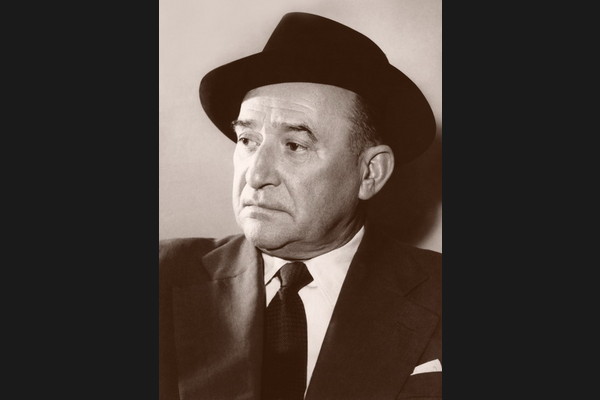 Andrej Bagar

MUDr. Antonín Čapek

MUDr. Vavro Šrobár

prof. MUDr. Štefan Siťaj, DrSc.
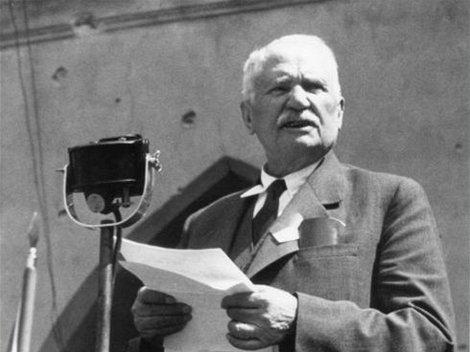 Významné osobnosti dnes :
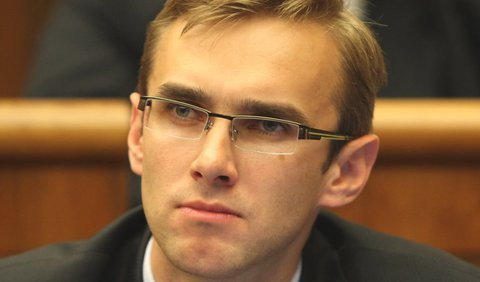 Mgr. Martin Fedor 

Igor Murín

Katarína Hudecová

Mgr. Silvia Havelková
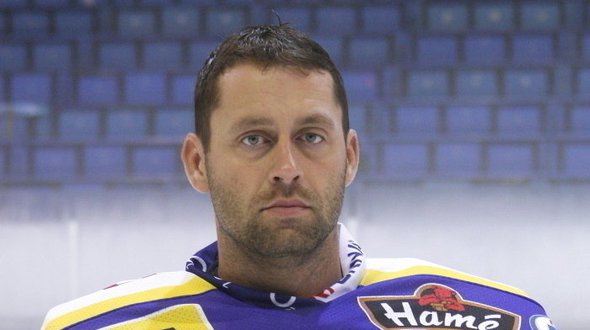 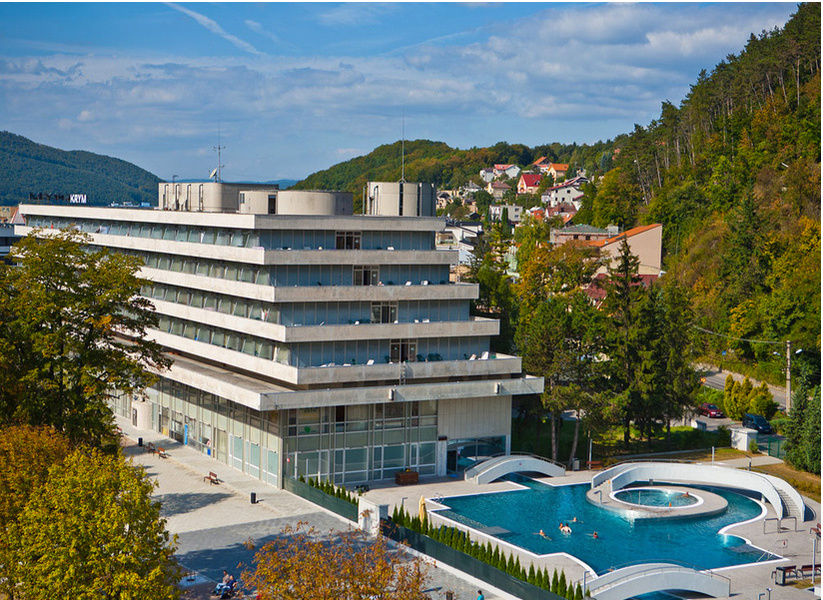 Kde pracujú občania ?
Kúpele Trenčianske Teplice







služby CR (penzióny, reštaurácie)
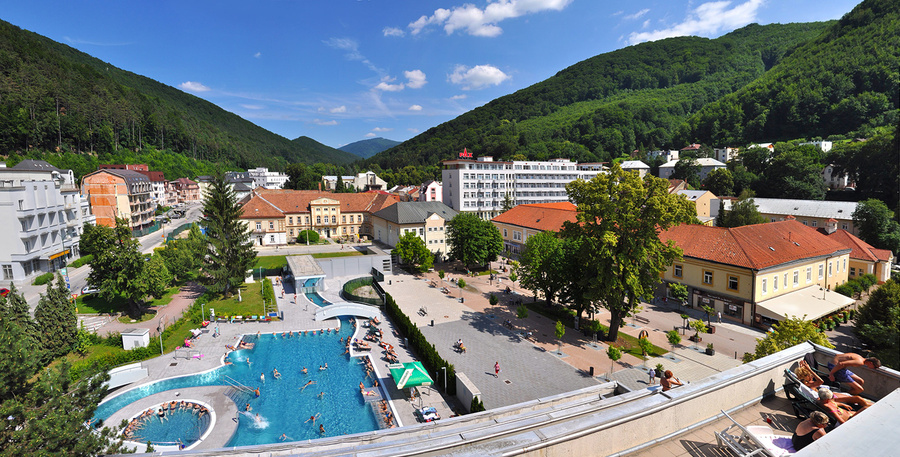 Problémy mesta:
nízka obchodná sieť 
vysoká mortalita
prestarnuté obyvateľstvo
chátrajúce budovy
málo parkovacích miest
Zdroje:
http://sk.wikipedia.org/wiki/Tren%C4%8Dianske_Teplice
http://www.teplice.sk/
http://www.trencianske.sk/sk/index.php
http://www.kupele-teplice.sk/uvod/
https://www.google.com/imghp?hl=sk&gws_rd=ssl